Introduction to
Translation and Interpreting
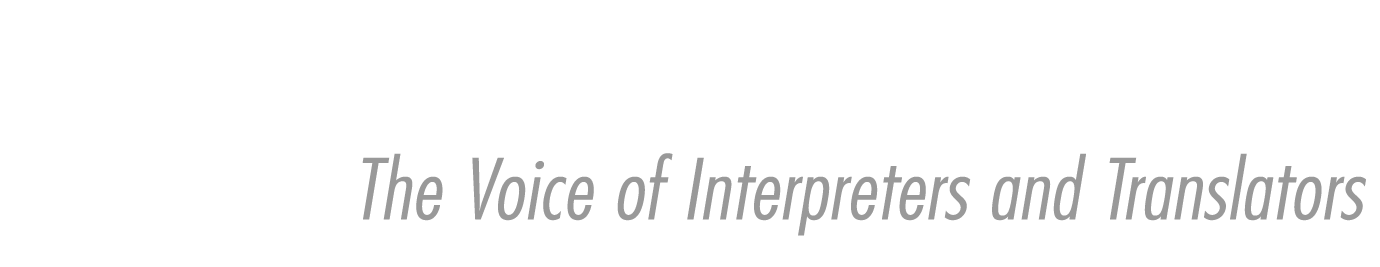 About me
What is the
[Translator/Interpreter]
[Languages]
[Specializations]
[Training/Education]
[Fun facts/favorite part of your career]
[Speaker Notes: Personalize this slide by adding your details in between the red brackets, and then deleting the brackets.]
About the American Translators Association (ATA)
What is the
National not-for-profit association with an international orientation
Largest professional association of language professionals in the United States
[Speaker Notes: ABOUT ATA]
About ATA Membership
What is the
ATA provides community and networking opportunities, webinars, an annual conference, a member directory, certification exams, and more. 
ATA membership is open to anyone with an interest in translation and interpreting as a profession or as a scholarly pursuit.
Members are located all over the world!
[Speaker Notes: ABOUT ATA]
A Day in the Life…
Mission Statement
[Speaker Notes: A Day in the Life of Translators and Interpreters
ATA invites you to see how translators and interpreters work in this short, animated video!

If you have internet access, you can play this embedded video. You can also view this video using this link: https://www.atanet.org/video/a-day-in-the-life-of-translators-and-interpreters/
If you do not have internet access, you can download this video to play during your presentation using this link: https://vimeo.com/americantranslators/download/418207914/703357f815]
Can you tell me…
What’s the difference between a translator and an interpreter?
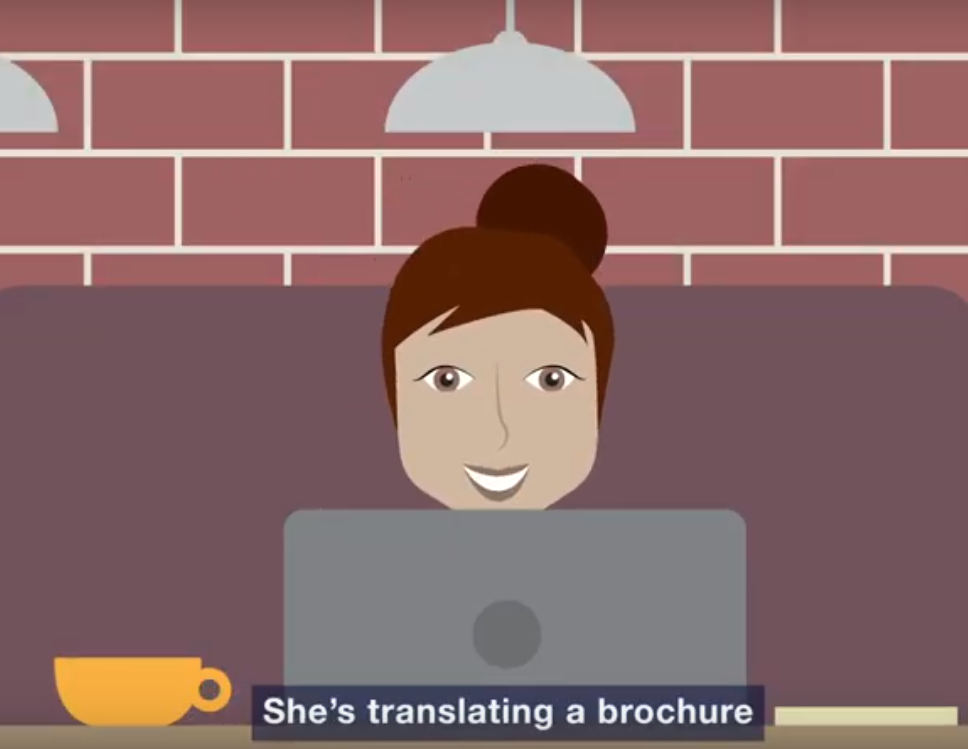 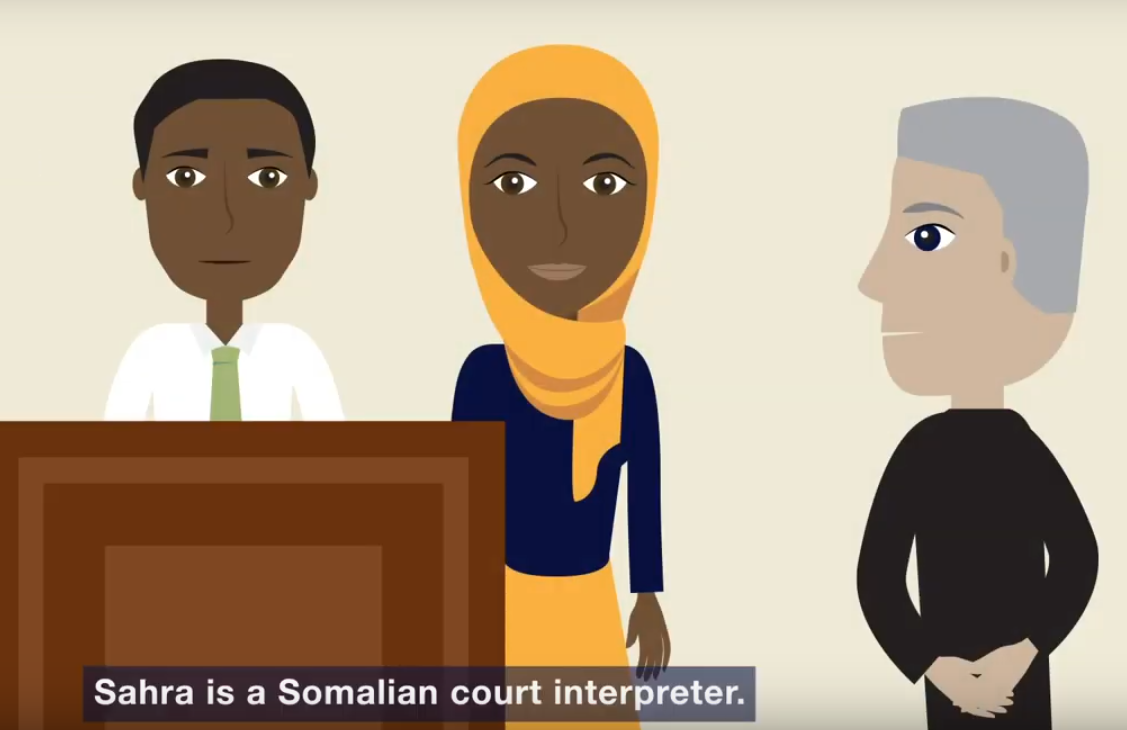 What is the difference between translators and interpreters?
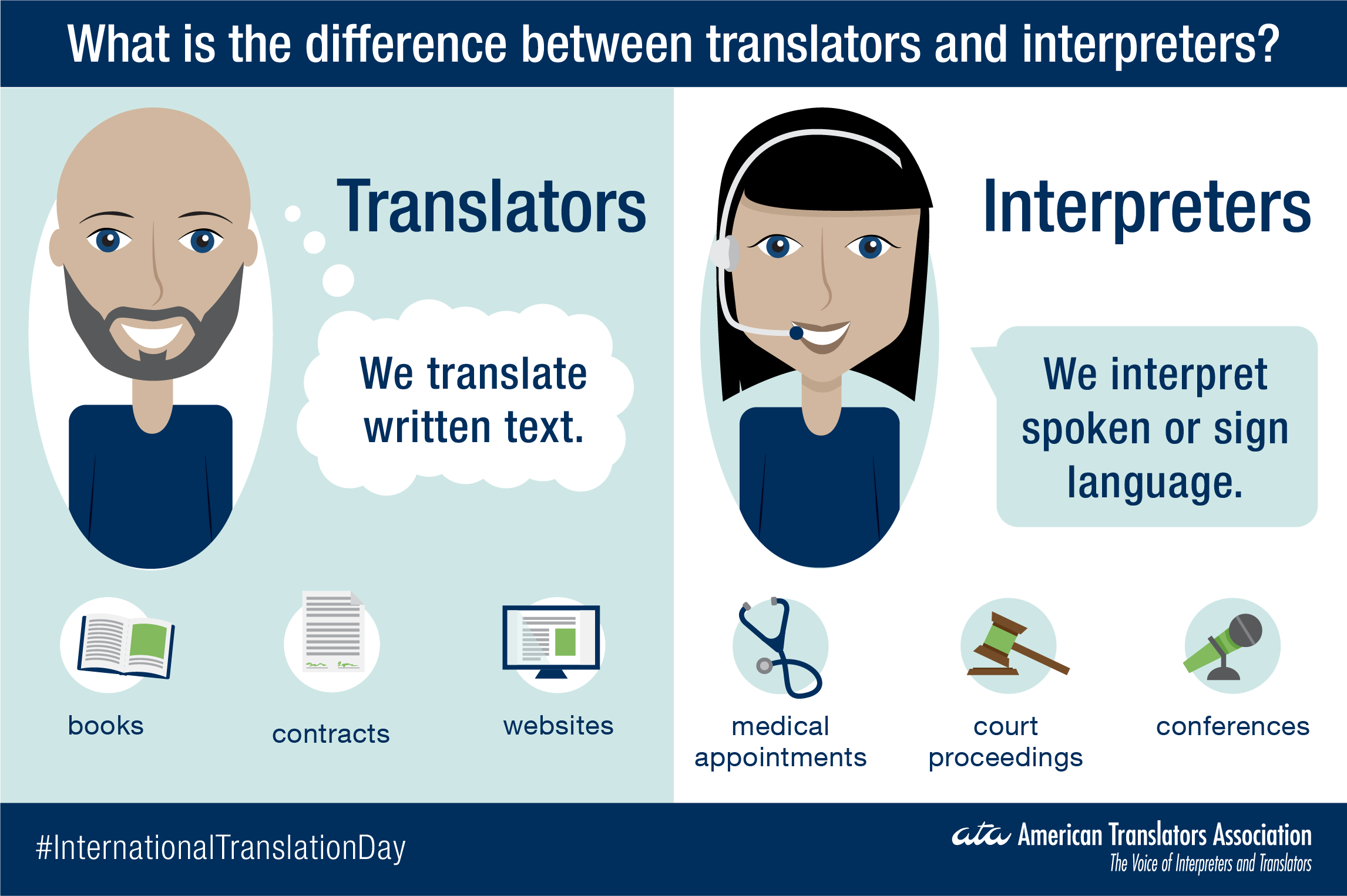 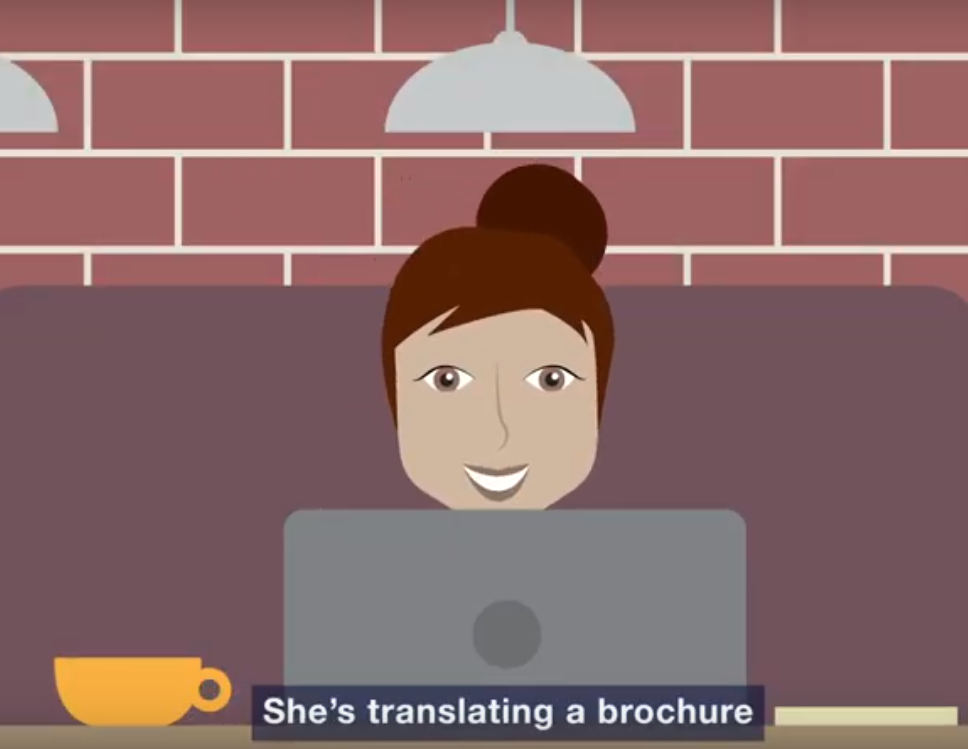 Translators work from their second language into their native language.
For example, I’m [an X to Y translator].
What language would you translate into?
[Speaker Notes: Personalize this slide by adding your details in between the red brackets, and then deleting the brackets.]
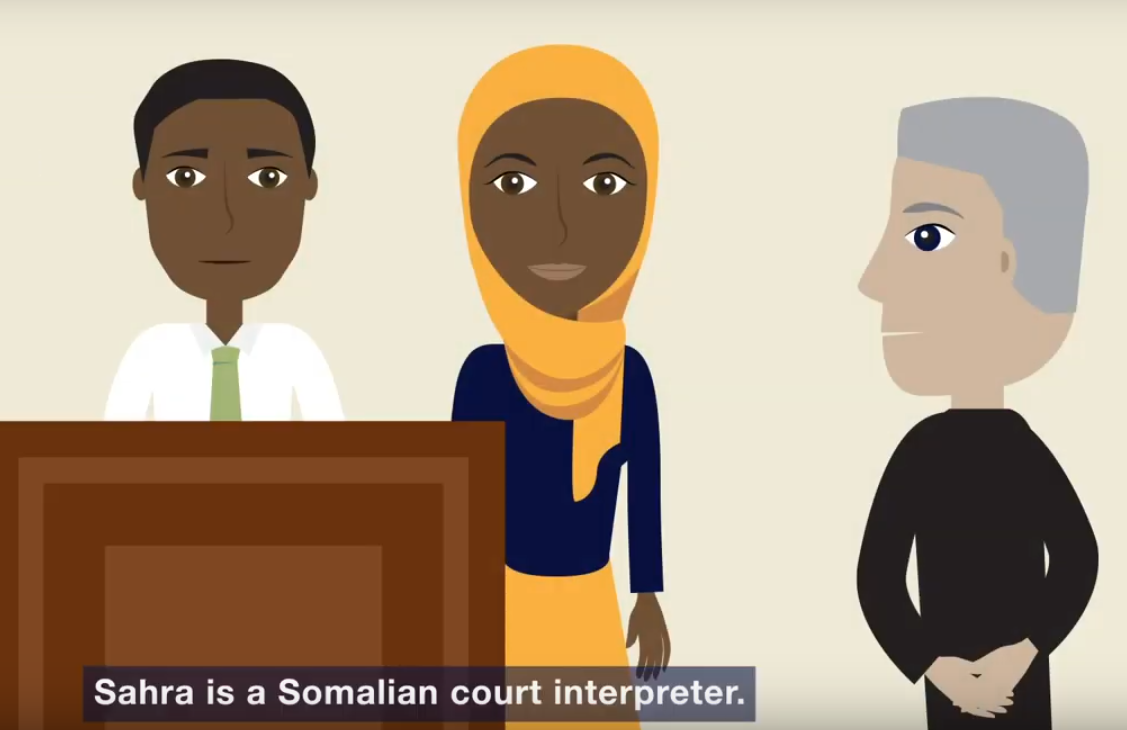 Interpreters work in both directions.
For example, I interpret between [X and Y].
What languages would you interpret?
[Speaker Notes: Personalize this slide by adding your details in between the red brackets, and then deleting the brackets.]
Have you ever…
Worked with or seen an interpreter before? (At the doctor’s office, in movies)
		
	Read something that was	translated before?	(a book, subtitles on a film)
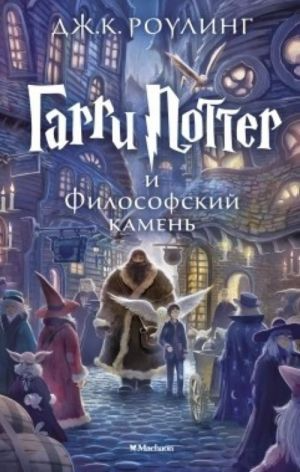 Did you know…
Before you become a translator or interpreter:

You must be bilingual.
That means you need to speak, read, and write almost perfectly in more than one language.

Being bilingual isn’t enough.
Additional training is needed to become a professional interpreter or translator.
Training opportunities
ATA’s list of programs:
www.atanet.org/career-education/student-resources/translation-interpreting-courses

GALA Academic Member Directory:
www.gala-global.org/membership/ member-directories/academic-member-directory
Training opportunities
Webinars, Workshops, Online Courses
Training from ATA or your local ATA Chapter or Affiliate:www.atanet.org/career-educationwww.atanet.org/ata-eventswww.atanet.org/member-center/groups
Top skills needed
Language skills
Subject-matter expertise
Cultural understanding (study abroad, travel)
Writing skills (translator)
Speaking skills and short-term memory (interpreter)
Computer and other technology
Reliable and professional
Specialization
Translators and interpreters specialize in a field they like or know a lot about.
For example, [I’m an X-to-Y translator, and I specialize in Z. I translate things like A, B and C].
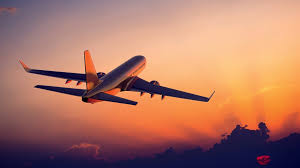 [Speaker Notes: Personalize this slide by adding your details in between the red brackets, and then deleting the brackets. Further personalize by adding a photo that represents your specialization.]
Common areas of work for translators and interpreters
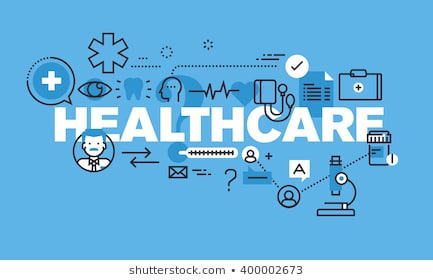 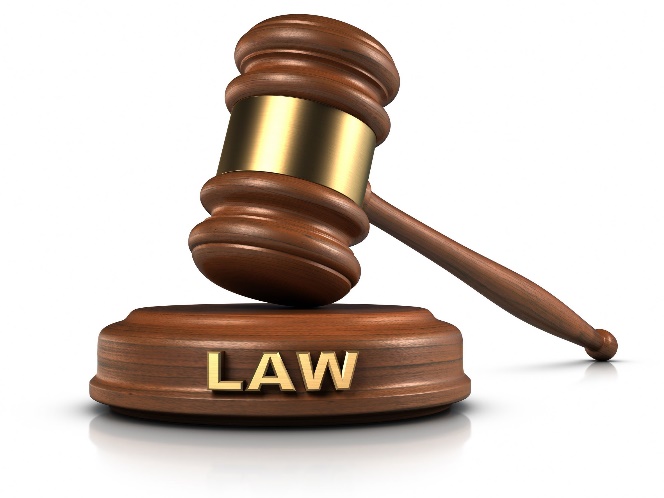 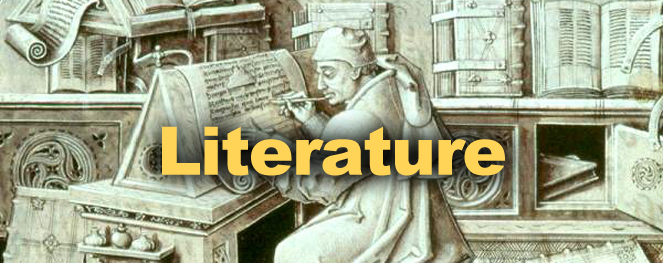 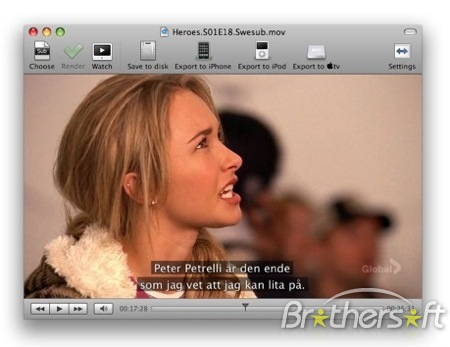 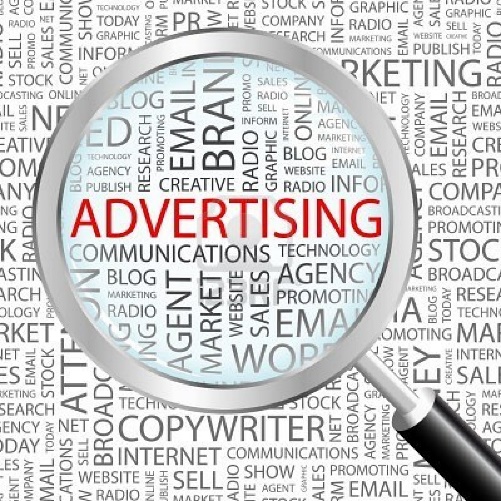 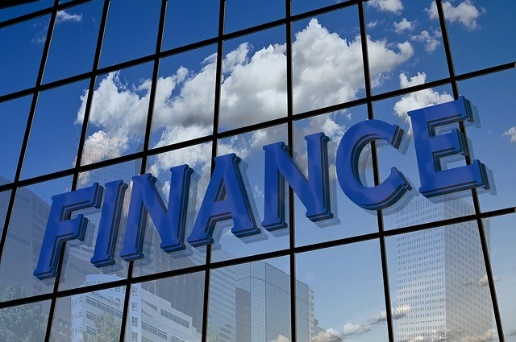 Translation problems…
What happens if you work with an unprofessional translator or interpreter?

Some translation mistakes can be funny, and some can be very serious!
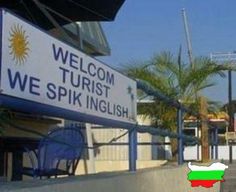 Where do translators and interpreters work?
Freelancer: Many run their own business from home and work for agencies or direct clients.
Private sector: International companies, law firms, hospitals
Public sector: Government, politics, legal system, military, law enforcement (CIA, FBI)
Agencies: Intermediaries between direct clients and professional freelance translators and interpreters
Examples of clients
IndividualsPassports, driver’s licenses, birth certificates
Hospitals and clinics
Courts
International businessesThink about McDonald’s. With restaurants all over the world, they have to translate all their menus.
Examples of clients
United NationsThe United Nations has 6 official languages and needs translators and interpreters for all of them.
GovernmentThe U.S. Central Intelligence Agency has a team of translators and interpreters that work for them. The U.S. Armed Forces use interpreters and translators around the world.
Can you make a career out of translation and interpreting?
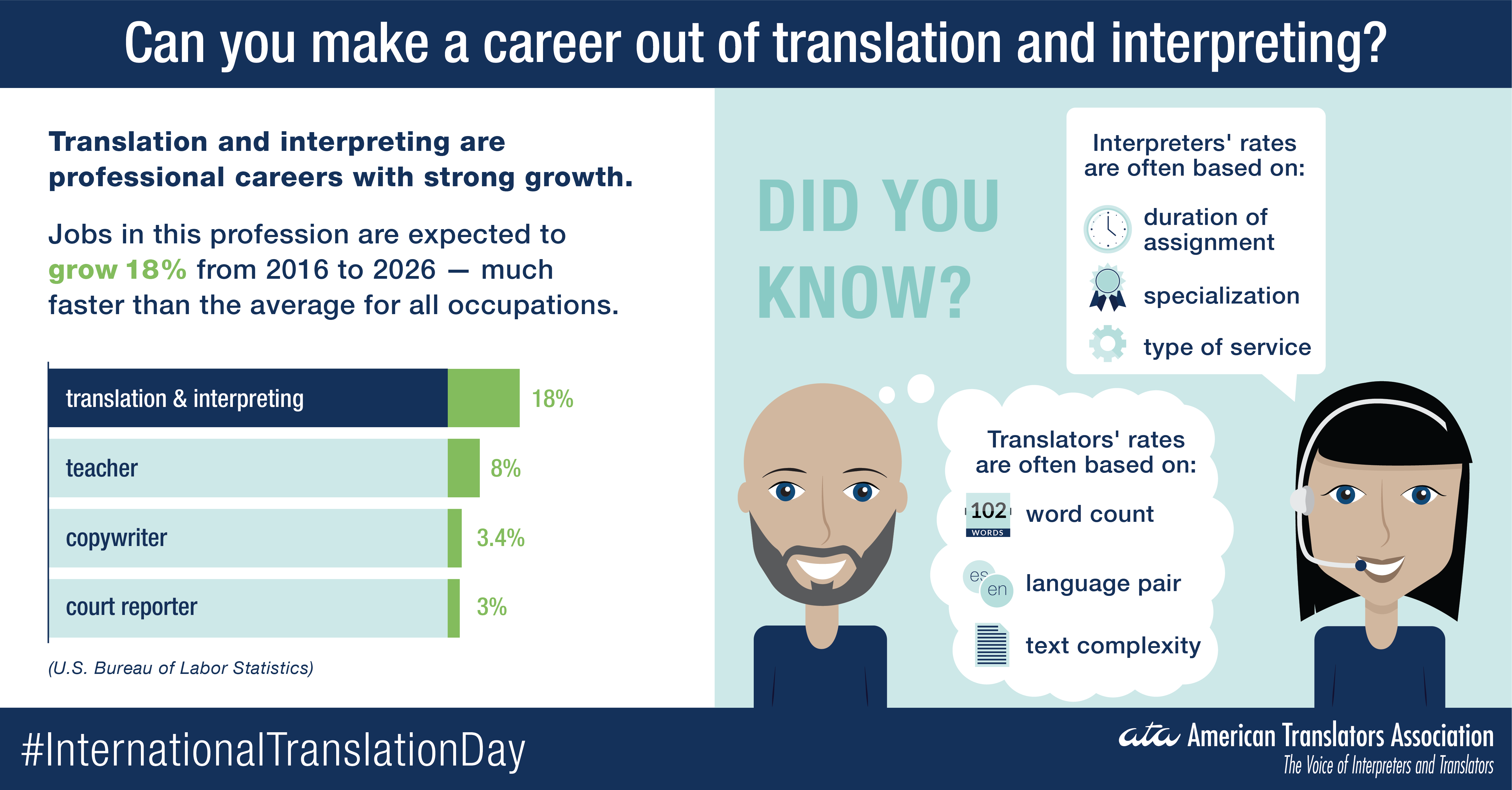 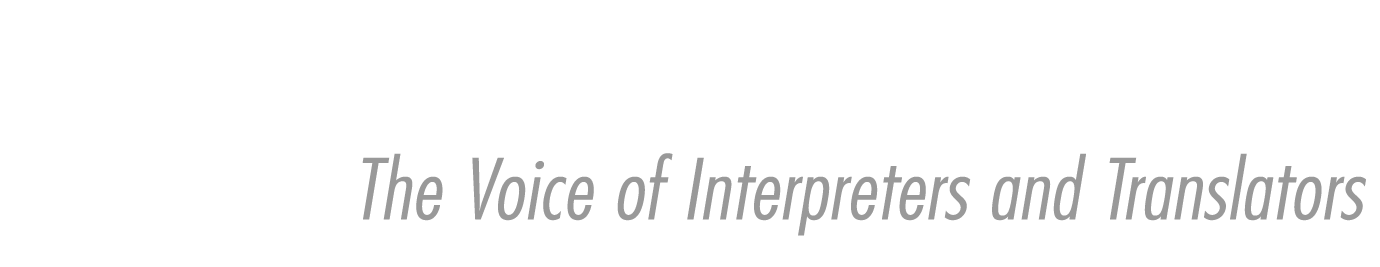 The life of a freelancer
Pros: flexible schedule, choose your own work and rates
Cons: managing business and other tasks in addition to translating/interpreting

Discussion: How about you? Do you have what it takes to work as a freelancer?
Resources for students
The Savvy Newcomer: www.atanet.org/savvynewcomer
Annual Conference: www.atanet.org/conference
Guide to Starting Out as a Translator: www.atanet.org/career-education/starting-your-career/guide-to-starting-out-as-a-translator/
Certification Examwww.atanet.org/certification
Resources for students
Visit the ATA website for more information: www.atanet.org
Contact your local ATA chapter or affiliate: www.atanet.org/member-center/groups
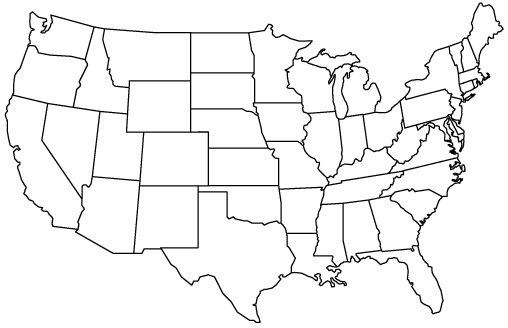 NOTIS
UMTIA
MiTiN
NYCT
DVTA
IITA
NOTA
NCTA
NCATA
NITA
MATI
UTIA
MICATA
CATI
TAPIT
NMTIA
AAIT
AATIA
HITA
ATA Chapters and Affiliates
OSTI
NATI
CTA
ATISDA
EPITA
ATIF
Questions?
[Your contact information]
[Speaker Notes: Personalize this slide by adding your details in between the red brackets, and then deleting the brackets.]